Весь мир  - театр
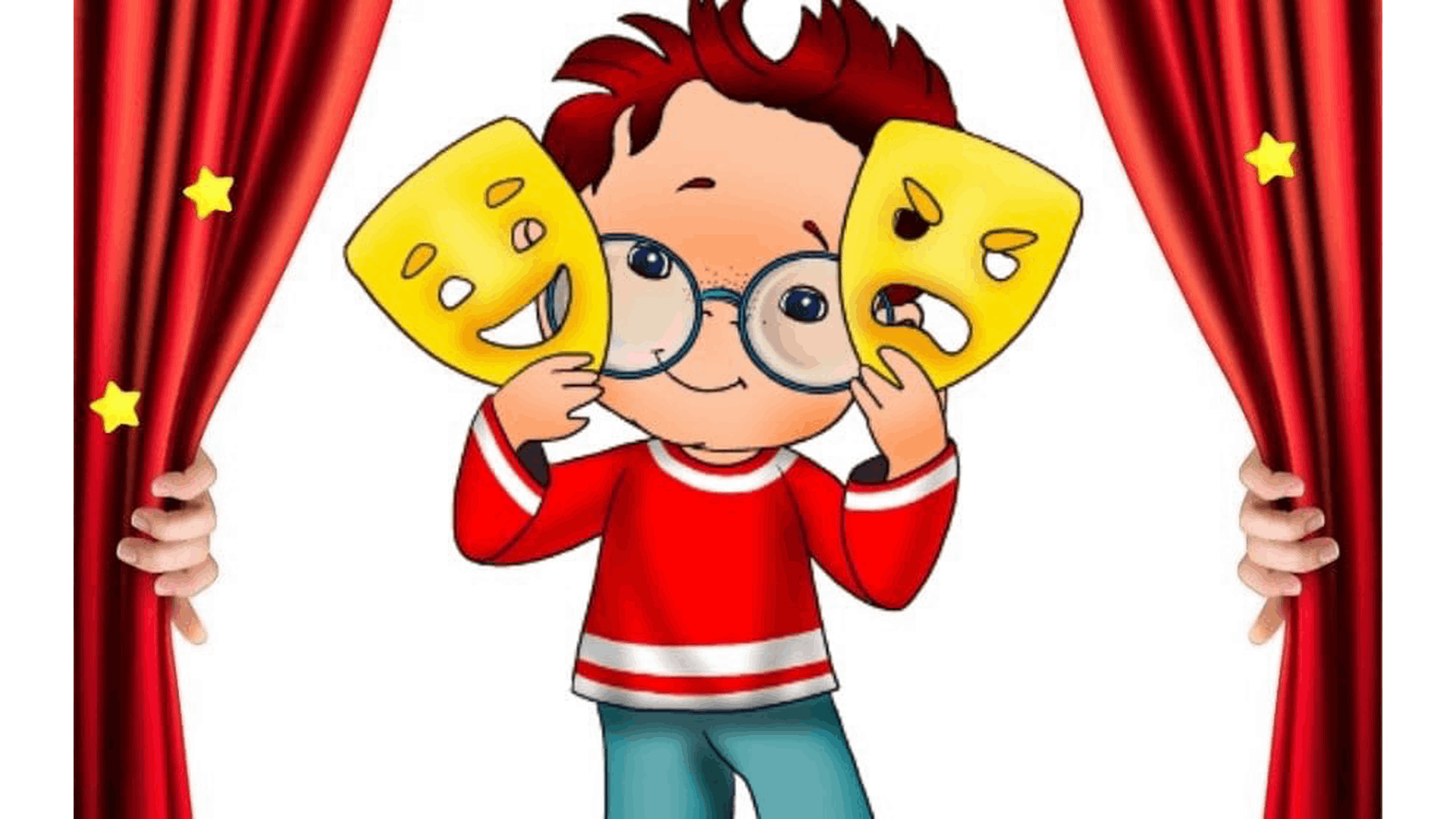 Подготовила: Шумкина Н.В.
Типология проекта
Ведущая образовательная область:
Познавательное развитие
Область в интеграции:
Художественно-эстетическое развитие
Социально-коммуникативное развитие
Речевое развитие
Физическое развитие
Цель проекта:Создание театрализованного представления по сказке «Теремок»Задачи:
.
1. Познакомить с историей возникновения театра.
2. Сравнить виды театра.
3. Распределить роли для спектакля.
4. Показать инсценировку по сказке «Теремок»
Подготовительный этап
Развивающая предметно-пространственная среда:
Дидактическая игра – «Собери сказку»
Настольный театр «Теремок» 
Презентация «Разные виды театров»
Игрушки – Сказочные герои
Костюмы и оборудование для театрализации
Художественная литература: «Идем в театр» Иванникова И.
Подготовительный этап
Подготовительный этап
Создание проблемной ситуации:
В группу заходит воспитатель и читает письмо от артистов ТЮЗа:
«Дорогие ребята, к сожалению, мы не сможем к вам приехать и показать вам спектакль, так как актеры заболели».
 Ребята очень расстроились. Воспитатель предлагает подумать, что можно сделать в этой ситуации.
Воспитатель выслушивает ответы детей и подводит их к тому, что можно самим стать актерами и устроить театральное представление.
Основной этап
Основной этап
Основной этап
Планирование работы в центрах активности
Заключительный этап
Продукт проекта
Театрализованное представление по сказке «Теремок»

Способ презентации
Показ театрализованного представления в других группах